«МИР  ПРАВ  ДЕТЕЙ»
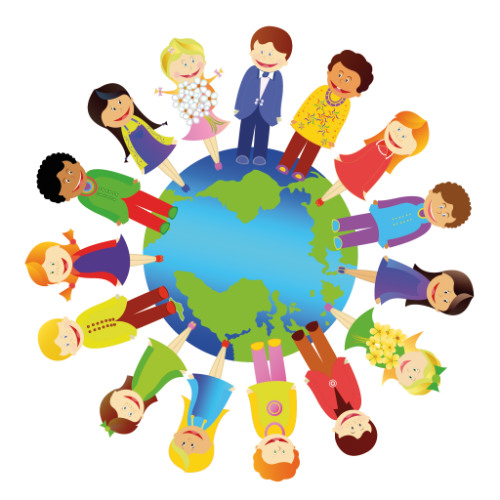 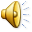 «МИР  ПРАВ  ДЕТЕЙ»
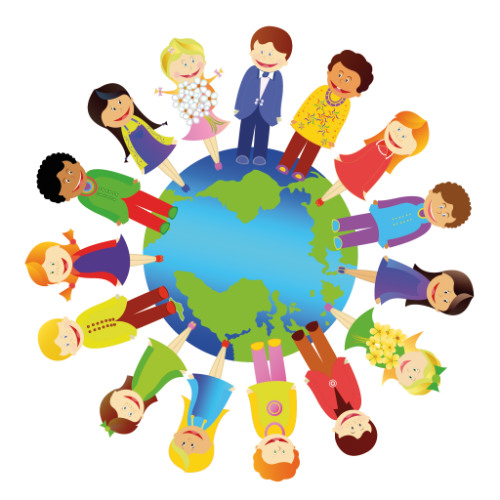 Ну, нельзя же нравиться
Всем подряд! 
Нужно кого-то и раздражать 
Для разнообразия!
Хочу устроить праздник прямо сегодня и сейчас! Хочу-хочу-хочу!
Хочу устроить праздник прямо сегодня и сейчас! 
Хочу-хочу-хочу!
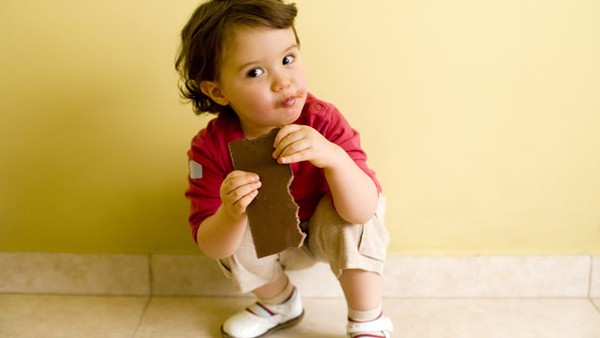 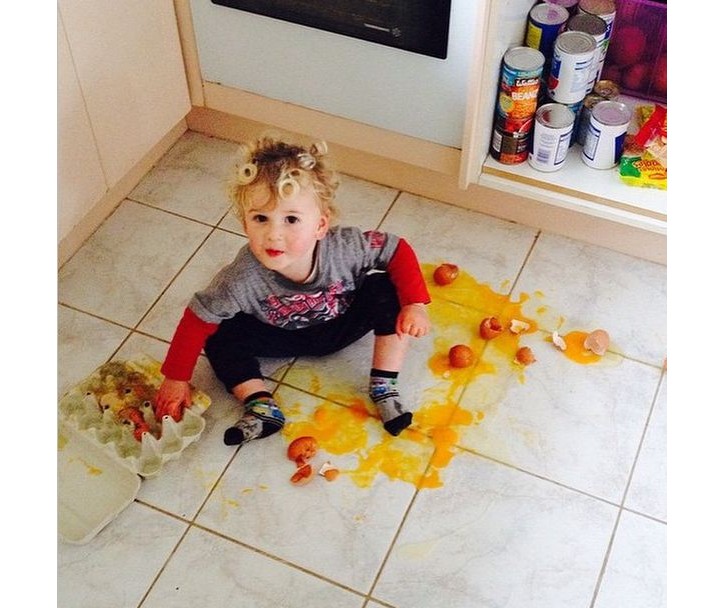 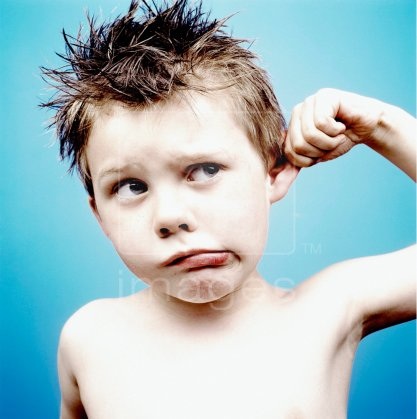 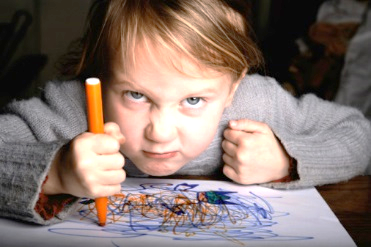 По словарю Ожегова:
«Право - это совокупность устанавливаемых и охраняемых государственной властью норм и правил, регулирующих отношения людей в обществе».
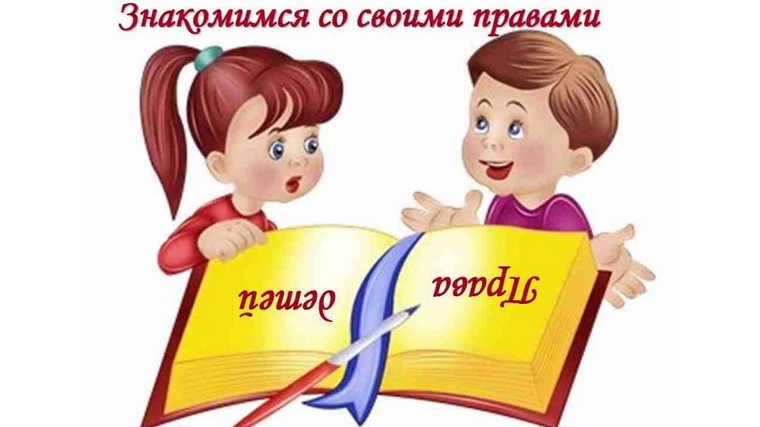 ПРАВА   ДЕТЕЙ
В дом без спроса к вам никтоЗаходить не может.Ваши вещи и доброБрать не может  тоже.
В своих правах мы все равны:И взрослые и дети.Все расы, веры, языки – Все люди на планете.
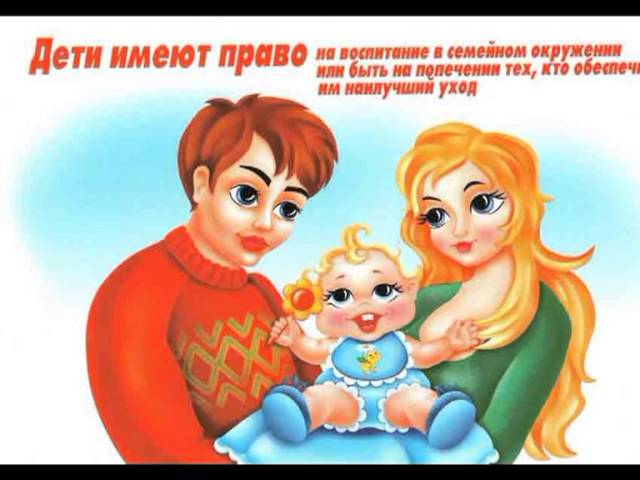 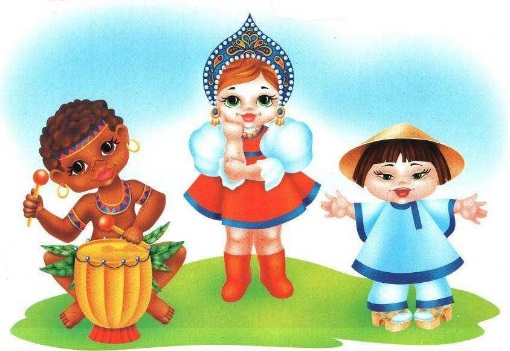 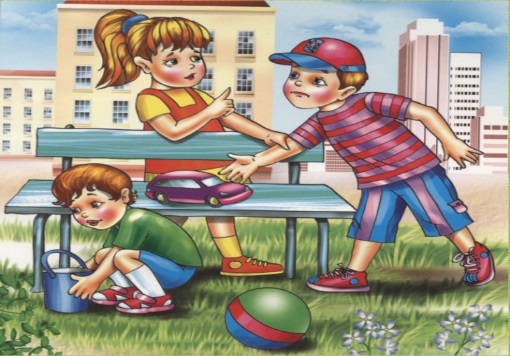 На любовь имеют правоВсе ребята на Земле,На заботу и на ласку,Право жить в своей семье.
Никто не может вас пытать,Делать больно, обижать.Вы запомните одно –Бить детей запрещено!
Сохранить своё здоровье – Право есть у нас такое.Заболев, когда случиться – Каждый вправе полечиться.
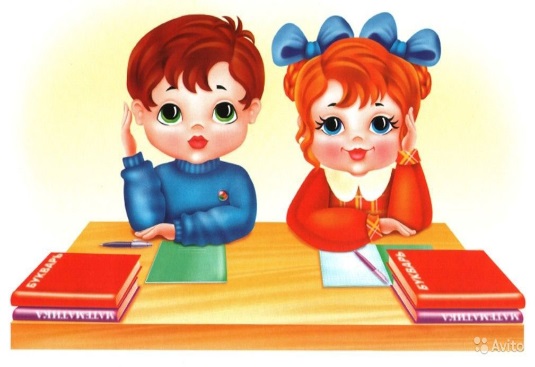 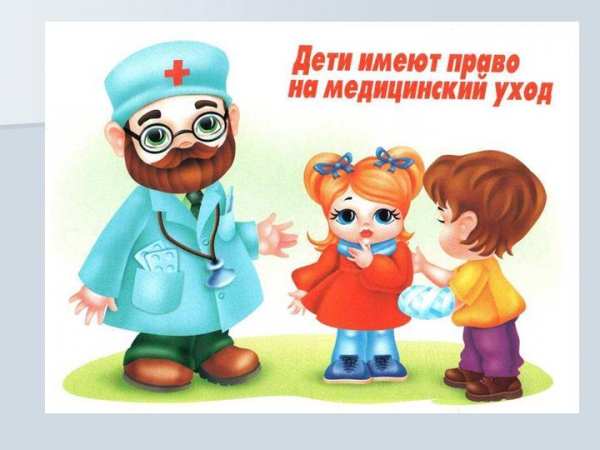 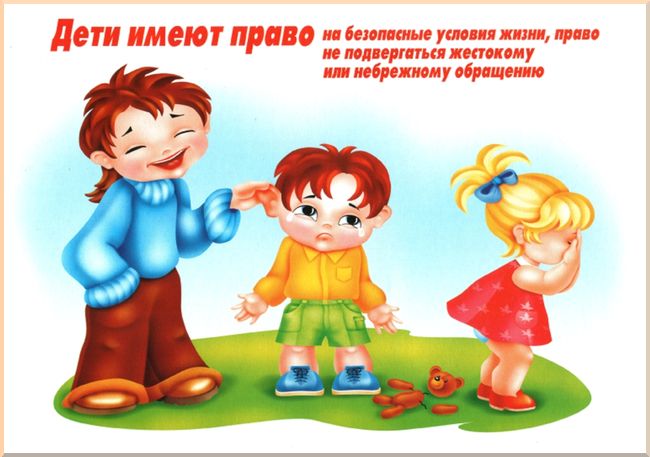 В школу ходят все детишки -
Это право есть у нас.
Пишем там, читаем книжки, 
Всему учат в школе нас.
ОБЯЗАННОСТИ ШКОЛЬНИКА
Помогать старшим и младшим
Хорошо учиться
Содержать в чистоте свой дом и учебный класс
Следить за своим внешним видом
Хорошо вести себя в школе
Охранять природу
Не нарушать дисциплину на уроках 
и переменах
Уважать права других людей
НЕТ ПРАВ  БЕЗ ОБЯЗАННОСТЕЙ, 
КАК НЕТ ОБЯЗАННОСТЕЙ БЕЗ ПРАВ!
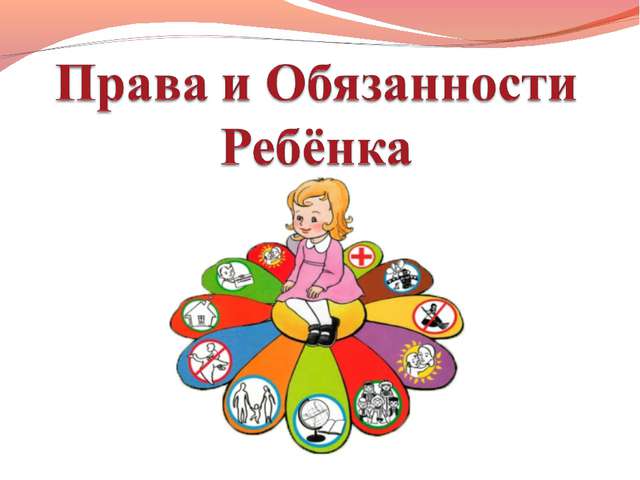 СПАСИБО ЗА ВНИМАНИЕ ! !
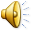